Genetics
Traits
A trait is a feature or characteristics of an organism:
Height
Color
Shape
Phenotype
The description of the physical appearance of a trait is the phenotype.
Trait:  Height
Phenotype:  Short
Causes
Ultimately, traits are affected by the proteins an organism’s cells make.
Proteins are made based on what is encoded in an organism’s DNA.
Genes
A gene is a chain of DNA that encodes the information to make a specific protein with a specific function.
Small changes in the DNA sequence can lead to small changes in the shape of the resulting protein.
Small changes in protein shape can effect the function of the protein, to the point of it not working at all.
Alleles
An allele of a gene is one of many different versions of that gene.  
Each allele may result in a different phenotype for a related trait.  
A single gene can have several different alleles.
Trait Types:  Monogenic and Binary
Traits that are affected by a single gene are Monogenic.
The phenotypes for that trait are limited to the different alleles for the controlling gene.
Widow’s Peak
Tongue Rolling
Attached Earlobes
If there are only two phenotypes for a trait, it is a Binary distribution, where an organism has one of two possible alleles.
Trait Types:  Polygenic
Traits that are affected by multiple genes are Polygenic.



Polygenic traits tend to have normal distributions (bell curve).
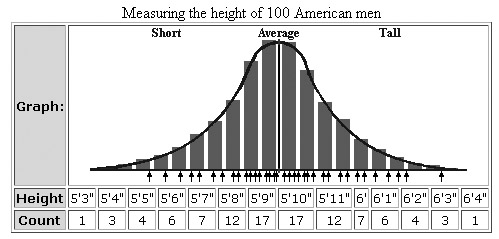 Diploidy
Organisms that receive two of each gene are Diploid.
Humans receive one set of genes (spread over 23 chromosomes) from each parent.
Humans have a total of 46 = (23*2) chromosomes.
Diploid Phenotypes
The traits/phenotype of diploid organism are the result of the COMBINED effects of both genes in the set.
Since it is possible to inherit different alleles of the same gene (one from each parent) it is possible to have many different phenotypes based on the combinations of genes an individual has.
Genotype
The combination of alleles an organism has for its versions of a gene is its Genotype.
Genotype causes Phenotype.
Different genotypes can have the same phenotype.
Phenotype depends on what proteins are made by the two alleles in the genotype.
Genotypes
If an organism has two copies of the same allele for a gene, it is called Homozygous (homo=same.)
If an organism has two different alleles for a gene, it is called heterozygous (hetero=different.)
From Genotype to Phenotype
What should happen?
What is the Genotype?  
Bb, Heterozygous.
What is the Phenotype?  
Blue flower petals.
What should happen?
What is the Genotype?  
BB, Homozygous.
What is the Phenotype?  
Blue flower petals.
Dominant
Dominant traits are always visible in the phenotype even if there is only one contributing allele.
Allele B causes a Blue trait.
Bb and BB result in flowers that have the blue trait.
Blueness is therefore a dominant trait, because it appears even in organisms heterozygous for flower color.
What should happen?
What is the Genotype?  
bb, Homozygous.
What is the Phenotype?  
Yellow flower petals.
Recessive
A recessive trait is only visible if an organism is homozygous for alleles of a gene that are ineffective or do not function properly.
Allele b does not cause a trait directly.  It is easily concealed or masked by other alleles that produce pigments, like when a B allele produces a blue color.  
Genotype bb results in a yellow flower, because the basic color of the cells is revealed when not masked by pigments.  This is the only time that yellow trait is visible.